Желтоқсанның отызыСабақтың тақырыбы/ Тема урока «Қайталау сабағы» « Урок повторения»
1-тапсырма.  Сөздерді суретпен сәйкестендір/Сопоставь картинки со словами (назовите профессии)
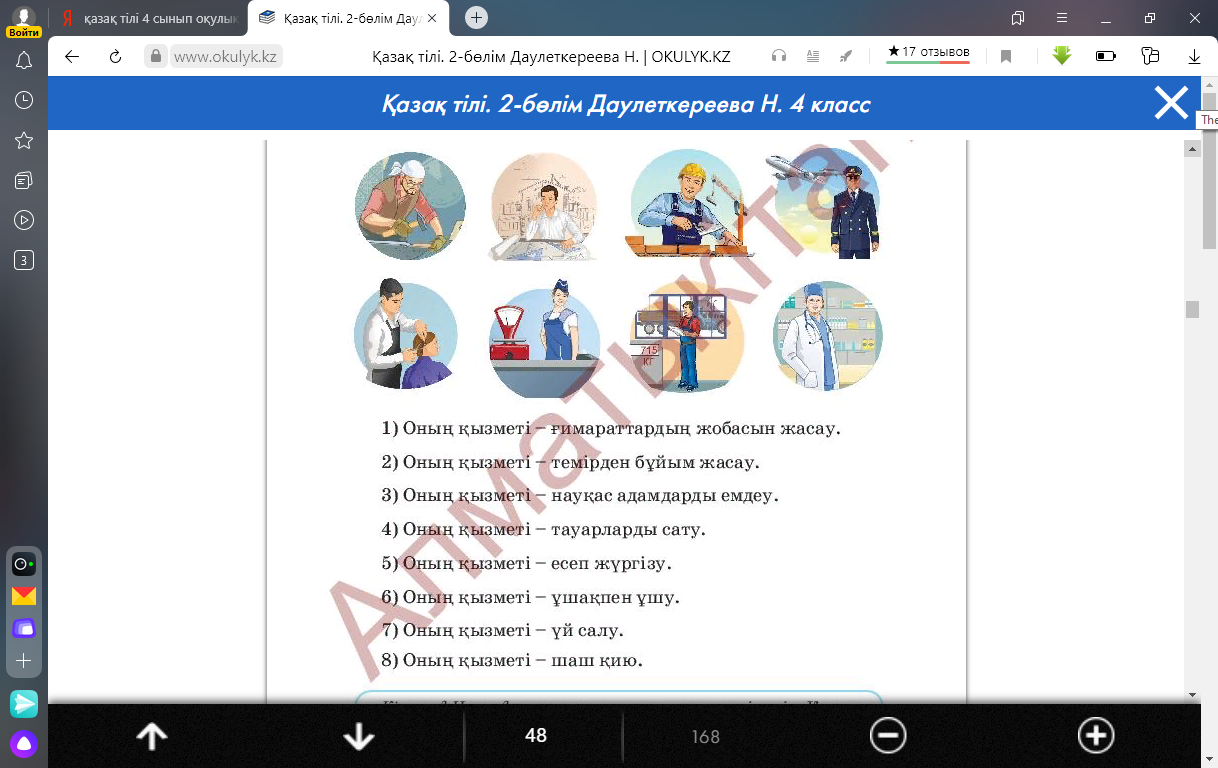 2-тапсырма Письменно (стр 49,2-упр) Тиісті қосымшаны жалғап жаз/Напишите правильное окончание в словах отвечающие на вопрос С кем? На чем?  стр 29
3-тапсырма УстноСөйлемдерді толықтыр/Дополните предложения словами  отвечающие на вопросы кому?чему
1 Если заболит ухо кому пойдешь?
2. Если поднимиться температура кому пойдешь?
3.Если глаза пхоло видят кому пойдешь?
4. Если отрастут волосы кому пойдешь?
Дәрігер-доктор
Шаштаразшы-парикмахер